Ethics & Politics of Artificial Intelligence  2.1
EUROPEAN PROGRAM "TALOS"
https://talos-ai4ssh.uoc.gr/
Dr. Nikos Erinakis
Assistant Professor of Social & Political Philosophy and Philosophy of Culture
University of Crete
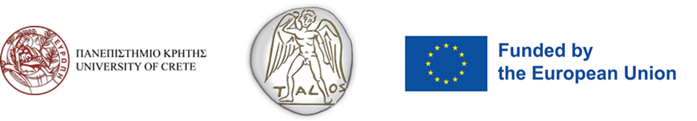 Addressing harms, biases and challenges due to AI
Two key questions:

i. How can we ensure that AI benefits all?

ii. How can we prevent the misuse of AI?

Balancing technological innovation with ethical responsibility.
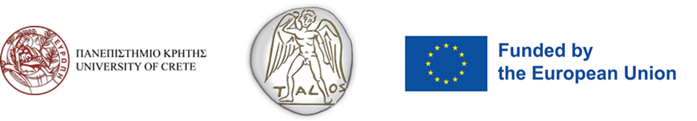 Bias & Justice
Sources of bias: Education data, human supervision and reinforcement of social inequalities.

Case study: examples of discriminatory AI in recruitment, law enforcement, etc.

Mitigation of bias: Importance of diverse data sets and inclusive design practices.
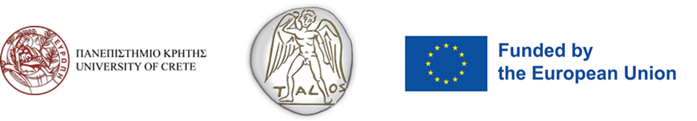 Concerns about data privacy and security
Data collection: raises key questions about consent.

Risks of surveillance: personal activity and interactions can be monitored through AI.

The importance of (international) regulations: Critically review and continuously enrich GDPR, CCPA and other data protection laws.
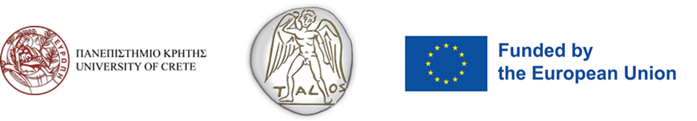